ТЕМА 4
Роботизированное оборудование в сельском хозяйстве
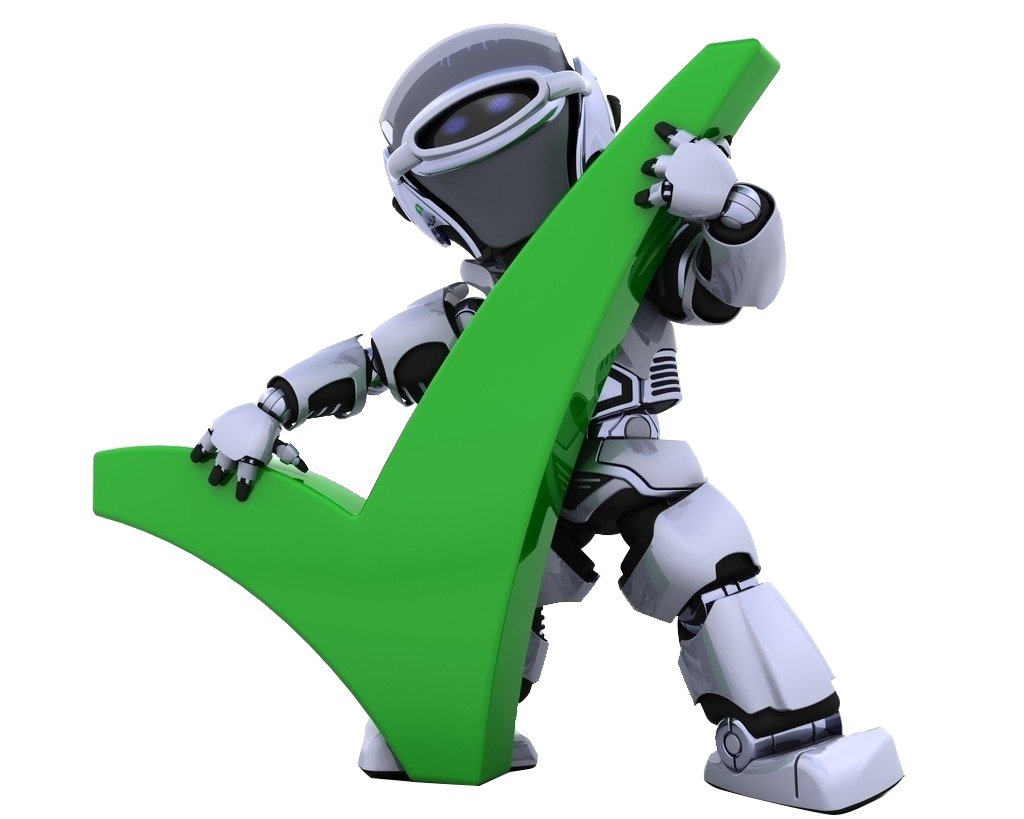 СОДЕРЖАНИЕ ЗАНЯТИЯ
Как устроены и работают умные теплицы
Роботы для теплиц и ферм
Современные метеостанции
Мониторинг фермы - камеры и датчики движения
Мониторинг животных
Сельскохозяйственные дроны
Интернет вещей для сельского хозяйства
Роботы для полей
Наиболее перспективными, прибыльными и быстроокупаемыми считаются системы управления процессами выращивания растений в тепличных комплексах.
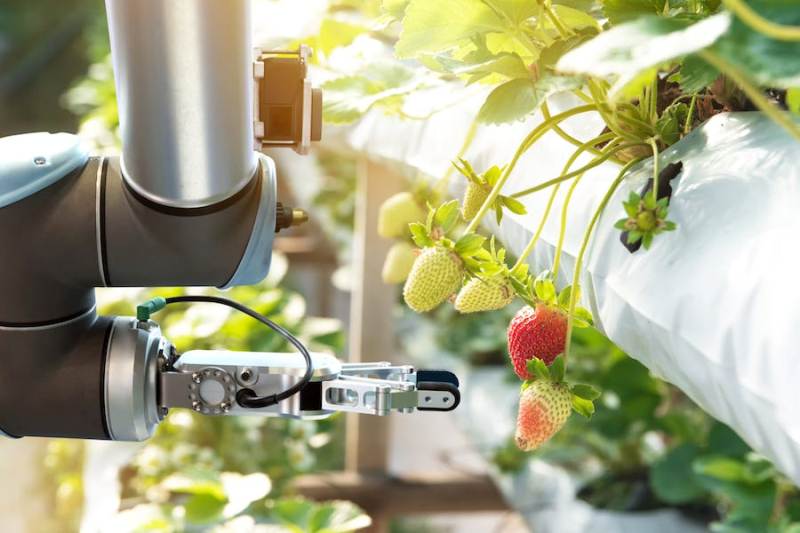 Как устроены и работают умные теплицы
По типу умные теплицы можно разделить на те, где используются гидропоника (выращивание агрокультур без почвы) и обычное выращивание агрокультур в грунте.

 Ключевыми для умных теплиц стали такие технологии, как:
LED-проекторы для роста растений;
технологии подключения;
ирригационные системы;
клапаны и насосы;
системы мониторинга;
системы управления.
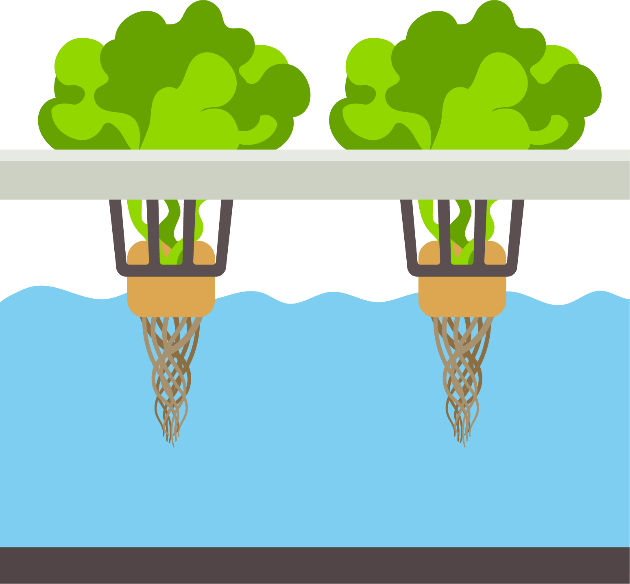 Как устроены и работают умные теплицы
HVAC-оборудование – это комплекс, состоящий из систем отопления, вентиляции и кондиционирования помещений.

    Задача HVAC-систем в теплицах и оранжереях – поддерживать идеальную температуру для круглогодичного выращивания конкретной культивируемой агрокультуры или экзотических растений, сглаживая негативные факторы окружающей среды.
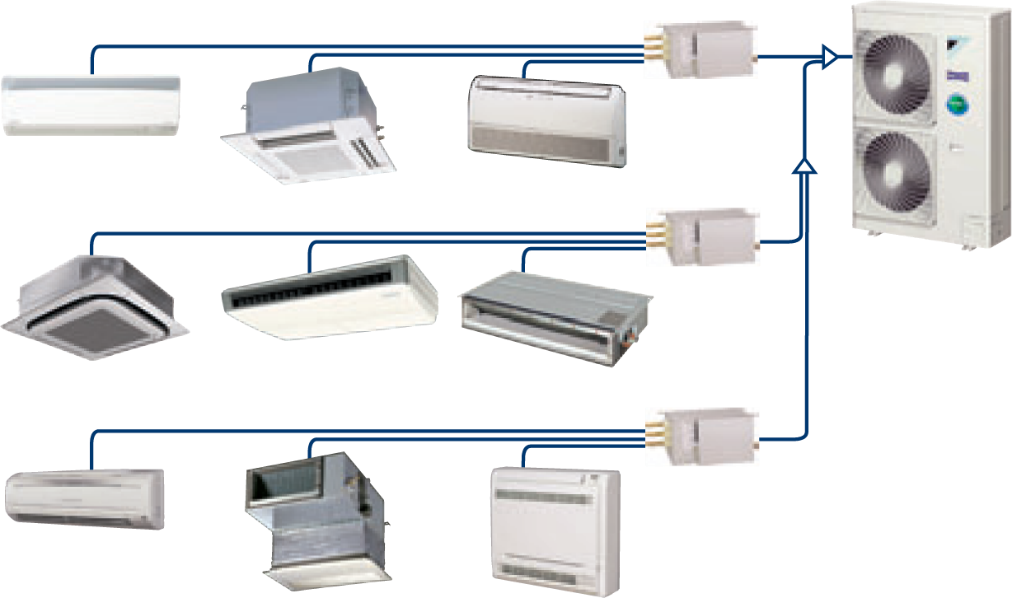 Преимущества HVAC заключаются в минимизации операционных затрат.
Как устроены и работают умные теплицы
Светодиодные (LED) проекторы. При помощи светодиодов легко обеспечивается дополнительное освещение культивируемых агрокультур в теплице или оранжерее. Лучшие системы освещения имеют компактный дизайн и долгий срок эксплуатации (от 30 до 50 тысяч часов) и расходуют меньше энергии.
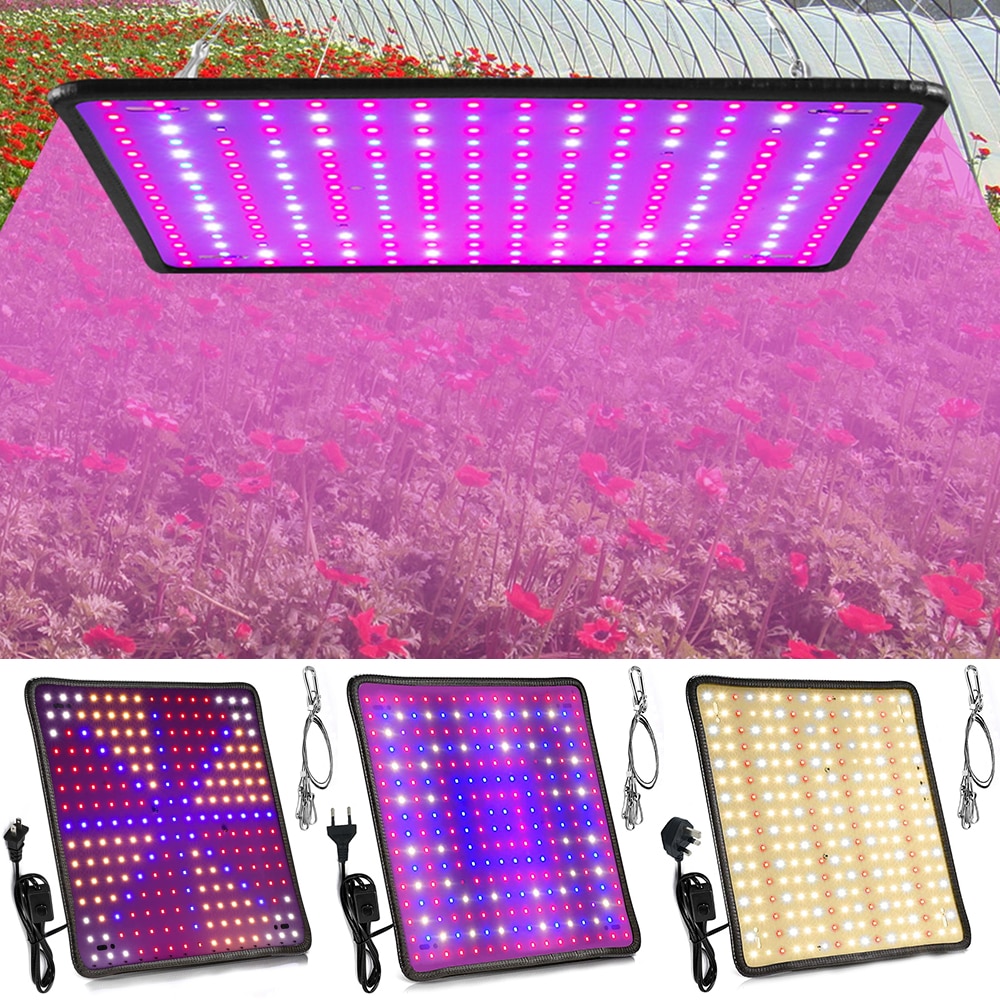 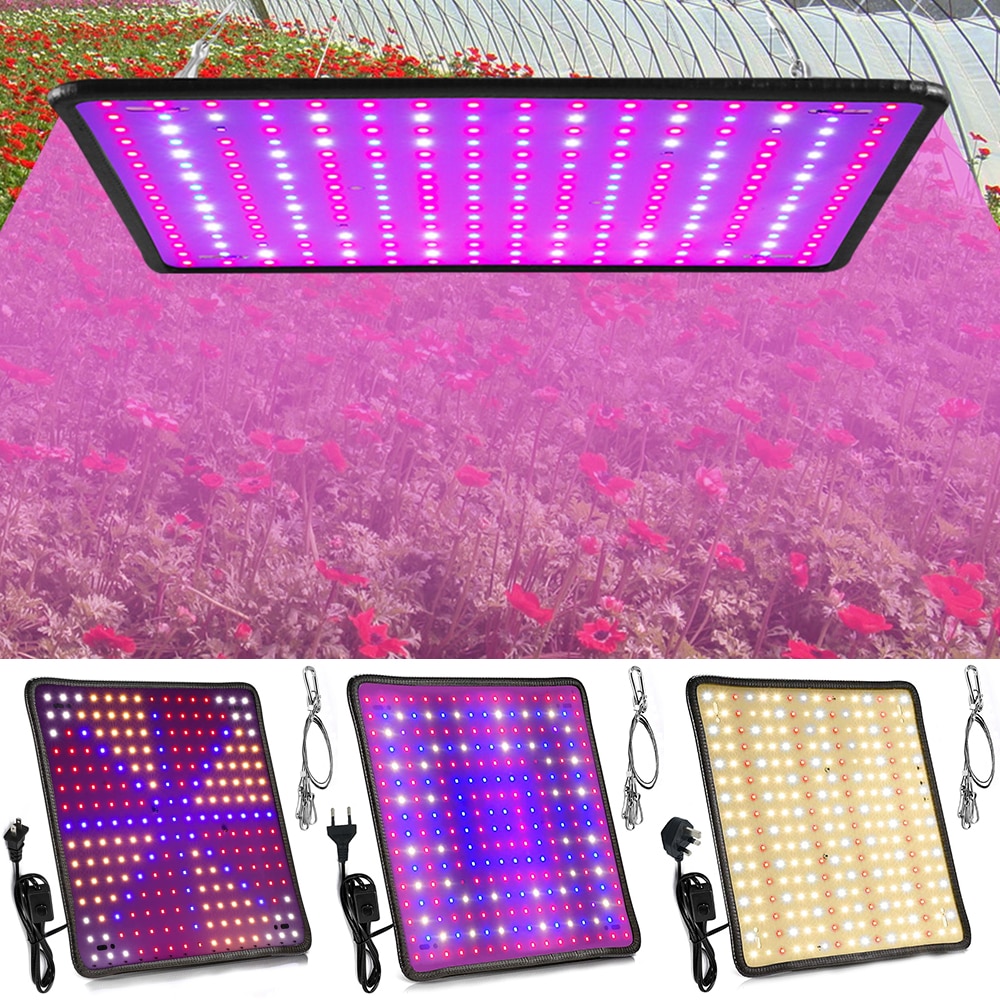 Как устроены и работают умные теплицы
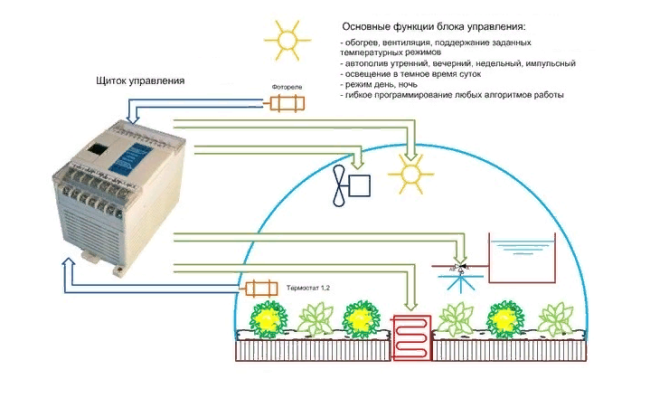 В зависимости от потребностей фермеров возможны любые комбинации датчиков.
Как устроены и работают умные теплицы
Системы мониторинга, как правило, имеют наглядный и интуитивно-понятный интерфейс. Контролировать все процессы можно с помощью планшета, смартфона, ноутбука.
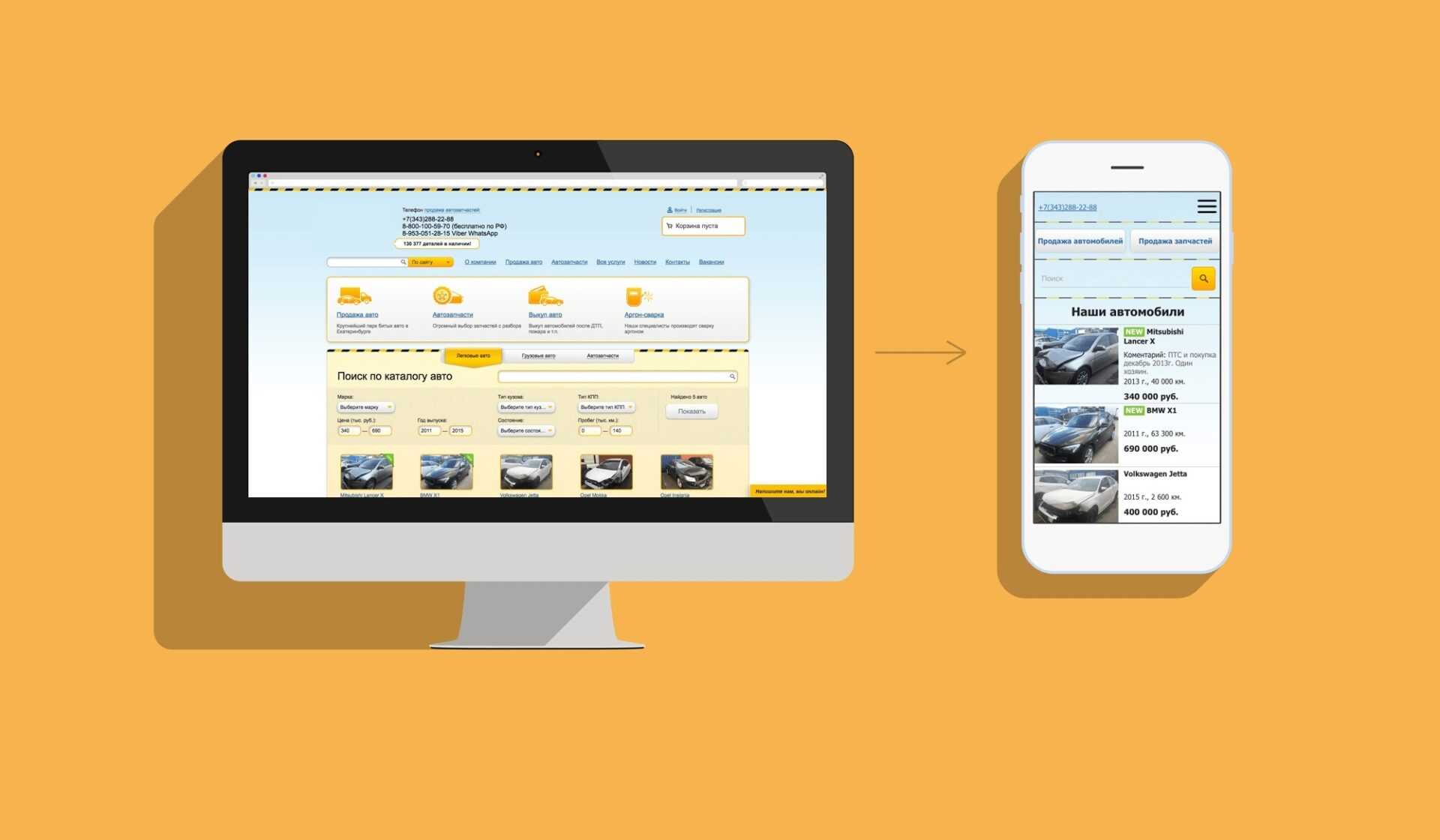 Преимущества автоматизации теплиц
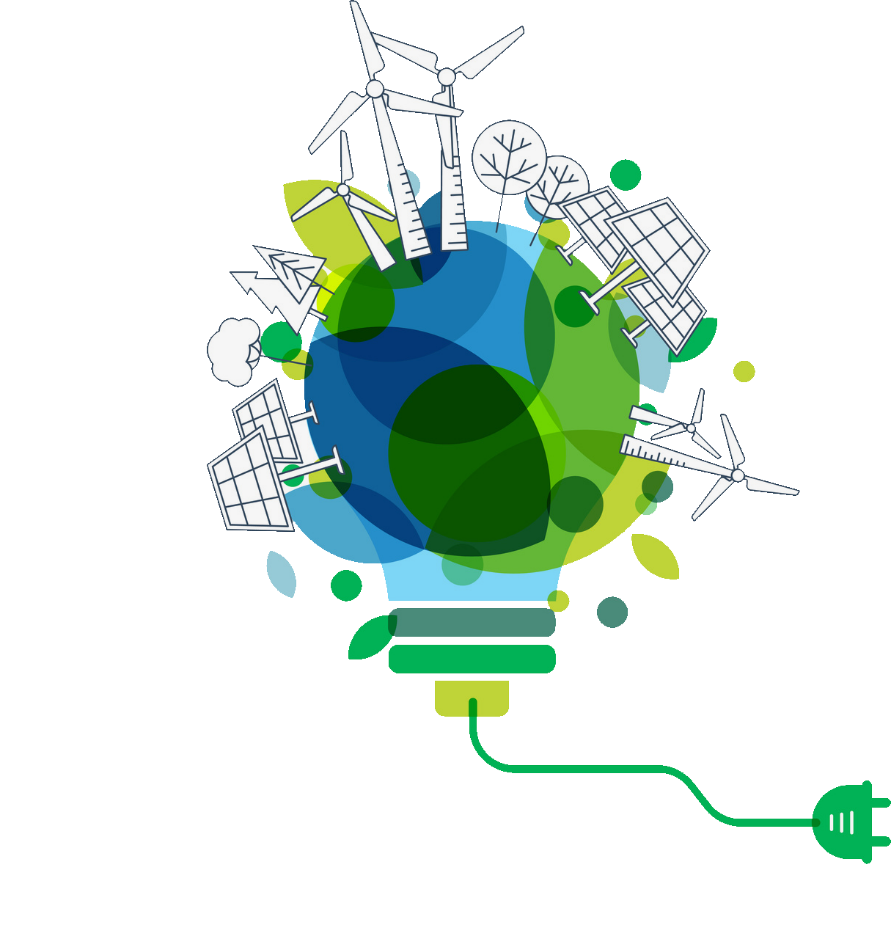 Защита от перепадов температуры и экстремальных температур.

Мониторинг ситуации. 

Профилактика заболеваний в период вегетации.
Роботы для теплиц и ферм
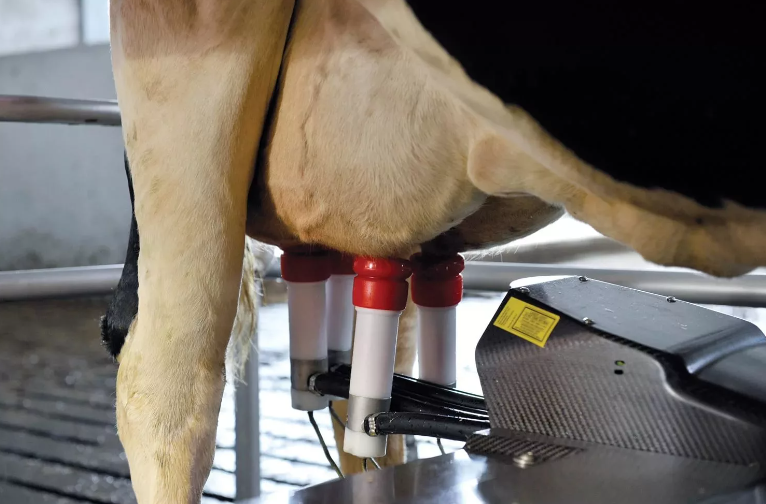 Робот для доения
Современные метеостанции
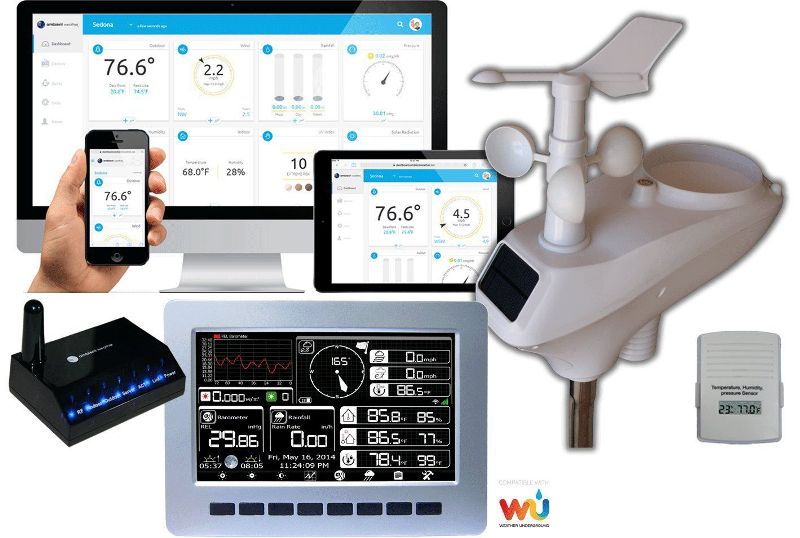 Мониторинг фермы - камеры и датчики движения
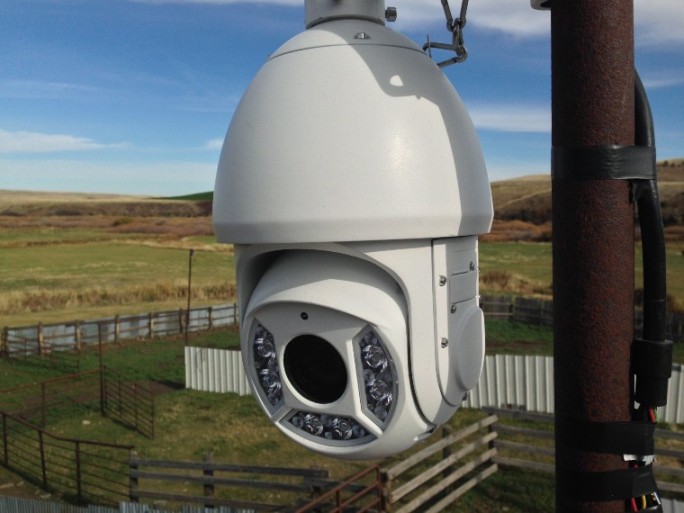 Сельскохозяйственные дроны
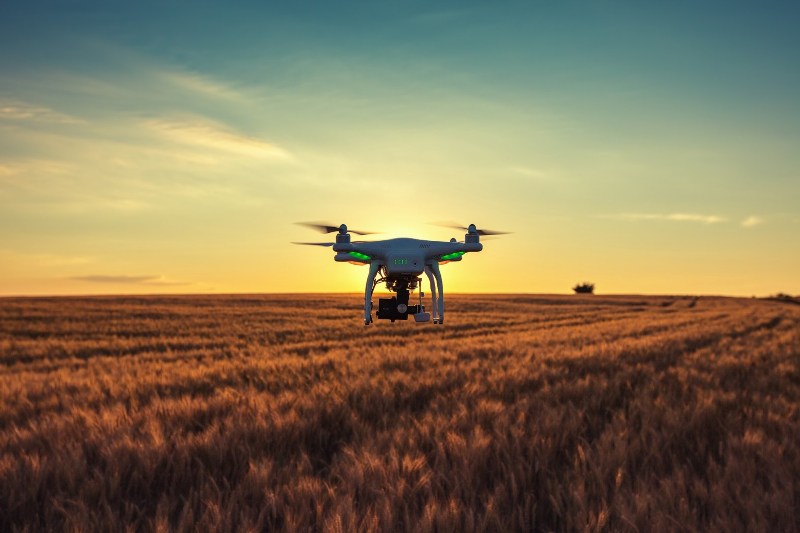 Дроны в сельском хозяйстве могут выполнять следующие задачи:
мониторинг общего состояния урожая;
проверку на сорняки;
разведку земли и посевов;
управление домашним скотом, осмотр и внешний мониторинг их состояния здоровья;
контроль роста растений;
отслеживание утечек при орошении или мест заражения растений вредителями.
Интернет вещей для сельского хозяйства
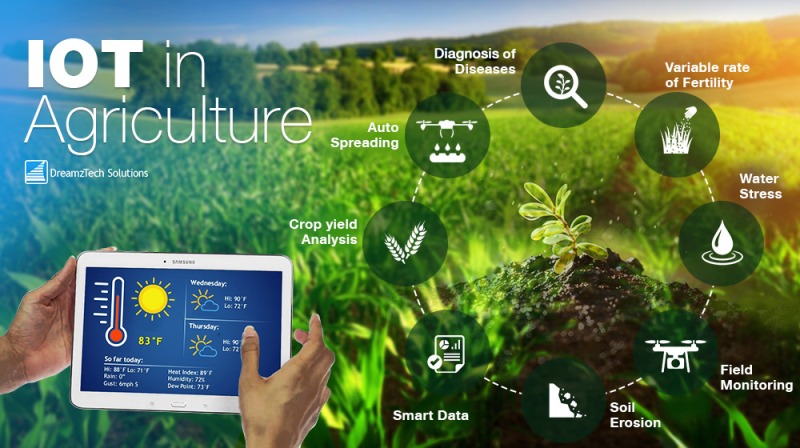 Уничтожитель сорняков
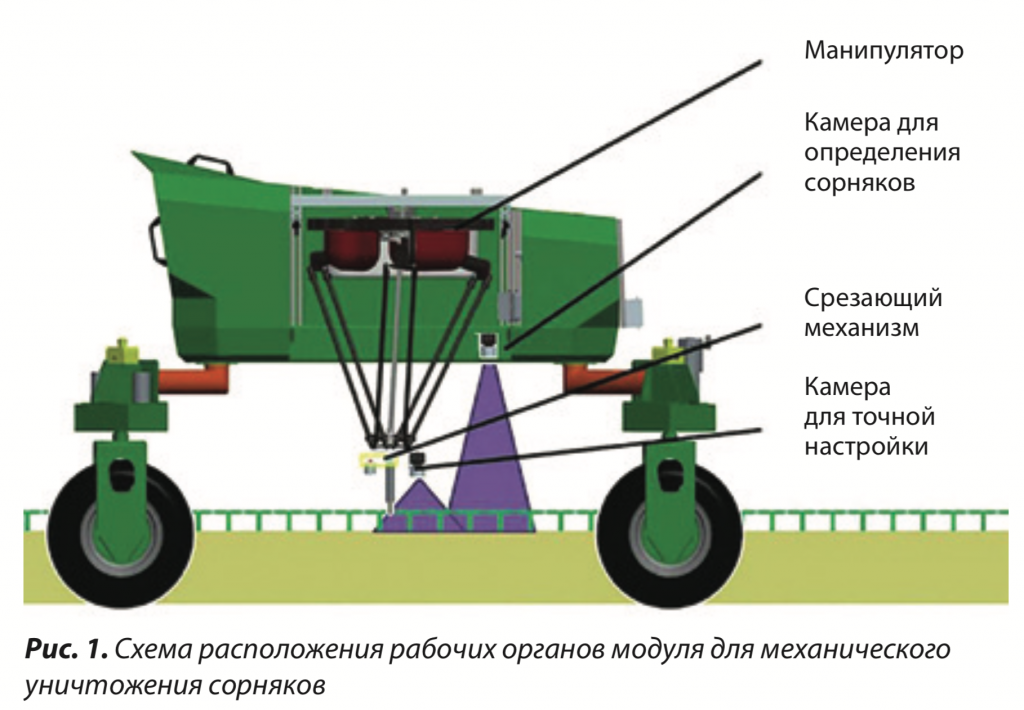 Робот-платформа BoniRob
Уничтожитель сорняков
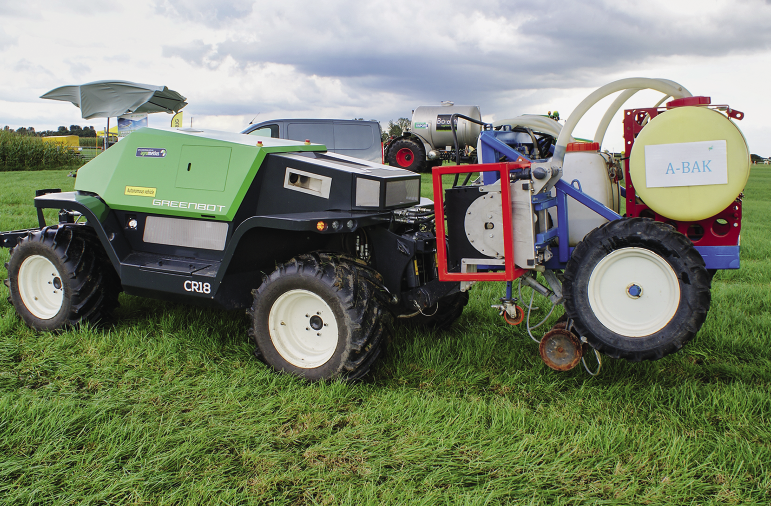 Робот Greenbot
Автономный бескабинный трактор
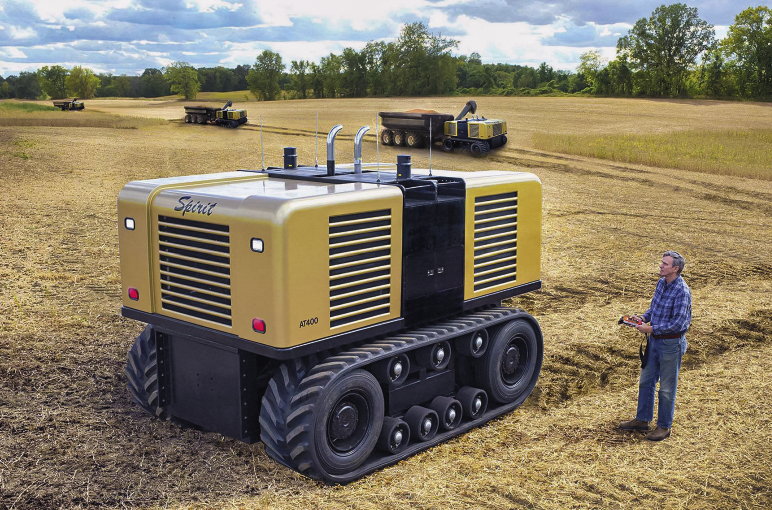